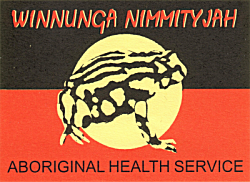 Delivering the Winnunga Holistic Health CarePrison ModelA
Nerelle Poroch
Aboriginal Health is:Holistic, encompassing mental health and physical, cultural and spiritual health …. Swan, P. & Raphael. B. 1995. ‘Ways Forward’ National Consultancy Report on Aboriginal and Torres Strait Islander Mental Health, Part 1. Australian Government Publishing Service. Canberra
WINNUNGA’S CURRENT LOCATION IN NARRABUNDAH, ACT
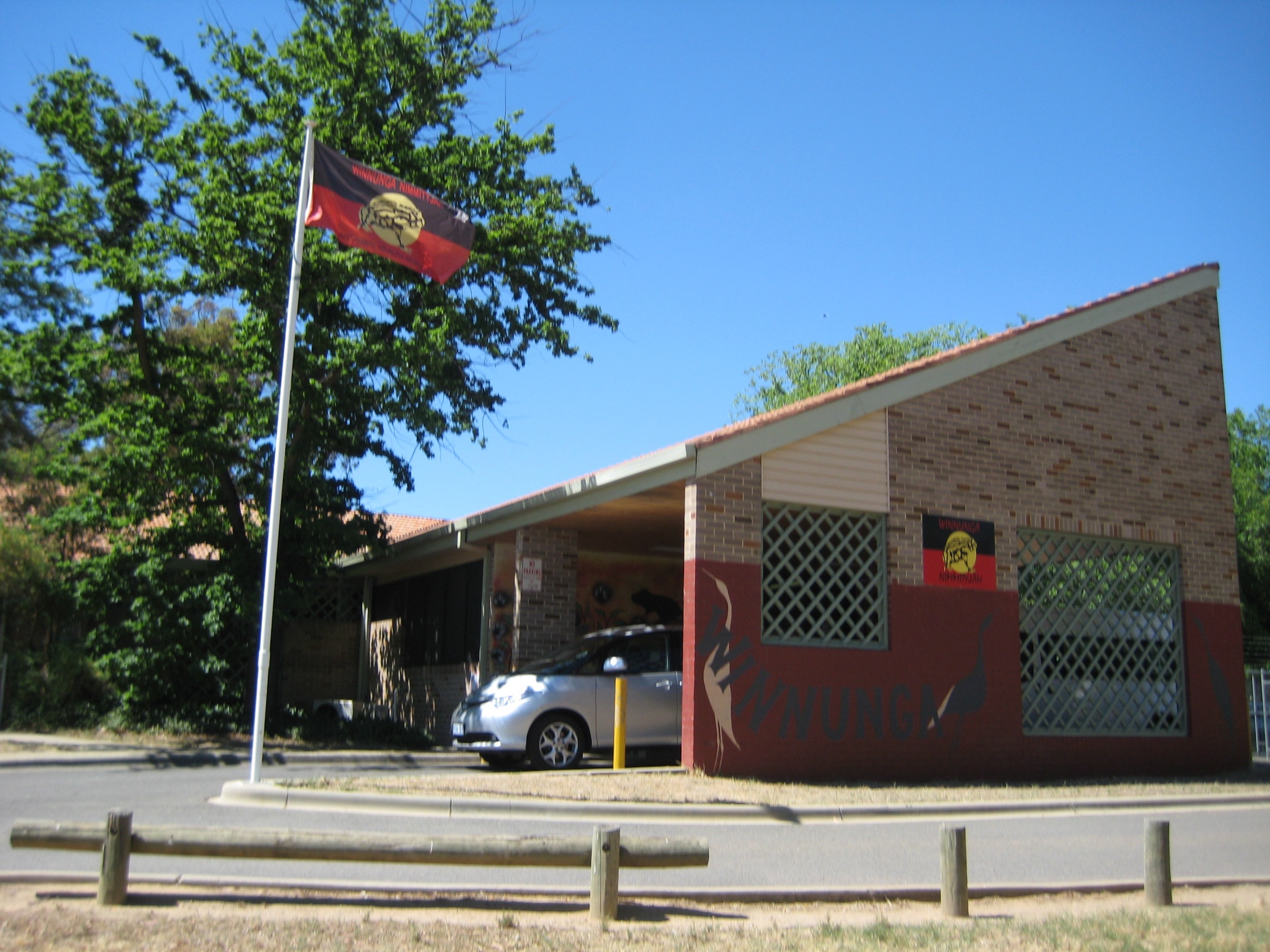 ALEXANDER MACONOCHIE CENTRE, ACT

The Model has three parts:

Incarceration

Release from prison

Breaking the cycle of incarceration
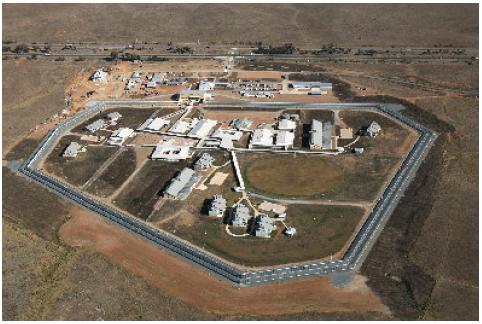 ALEXANDER MACONOCHIE CENTRE, ACT
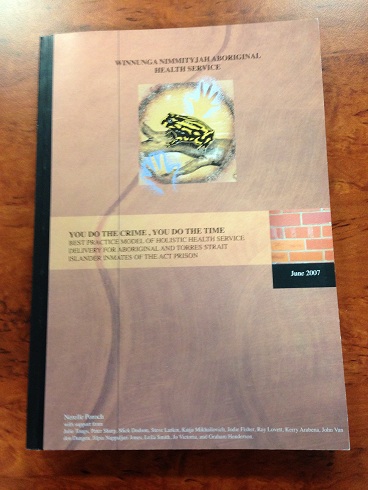 WE’RE STRUGGLING IN HERE REPORT
WINNUNGA AMC ABORIGINAL HEALTH WORKER
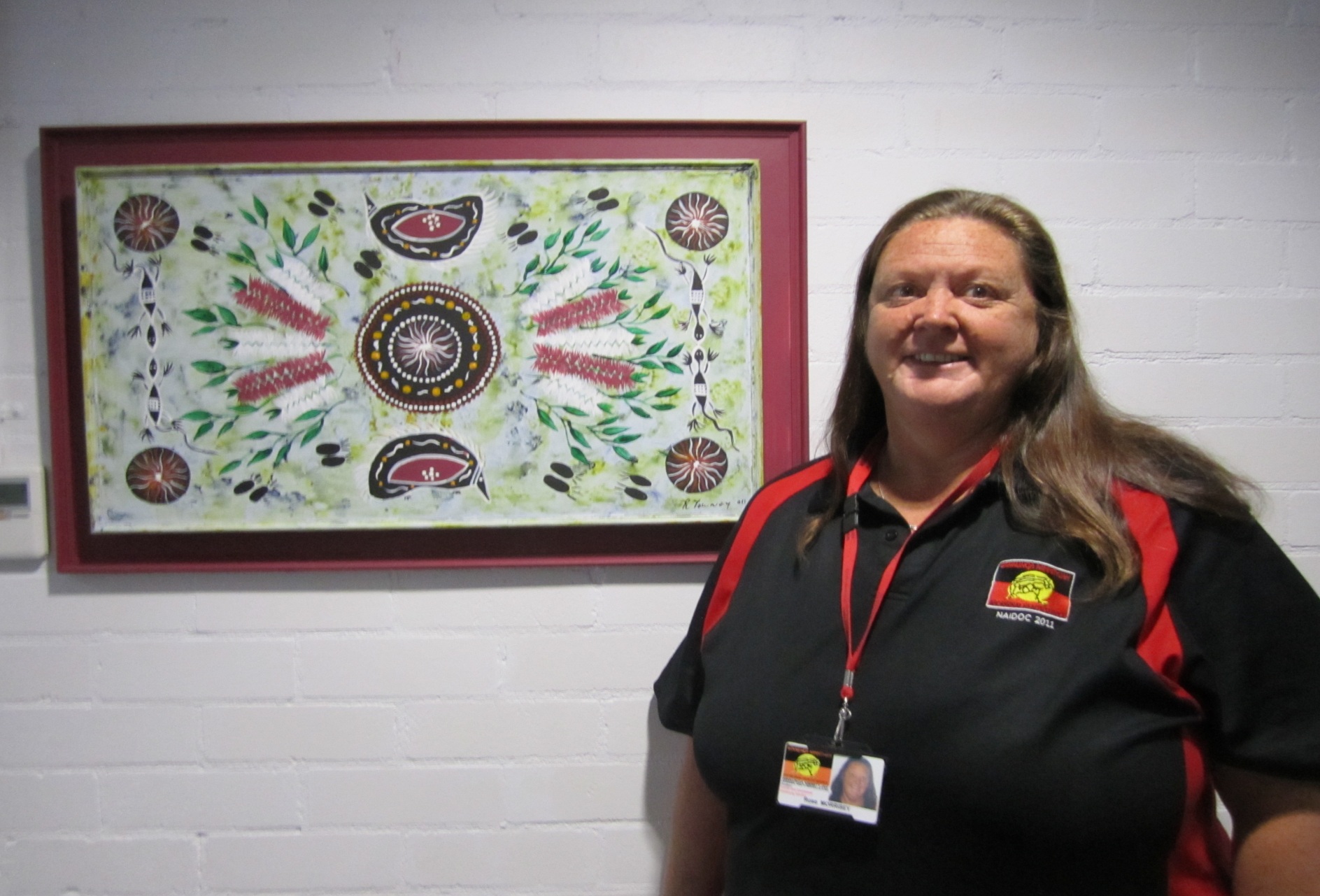 WINNUNGA HOLISTIC HEALTH CARE PRISON MODEL
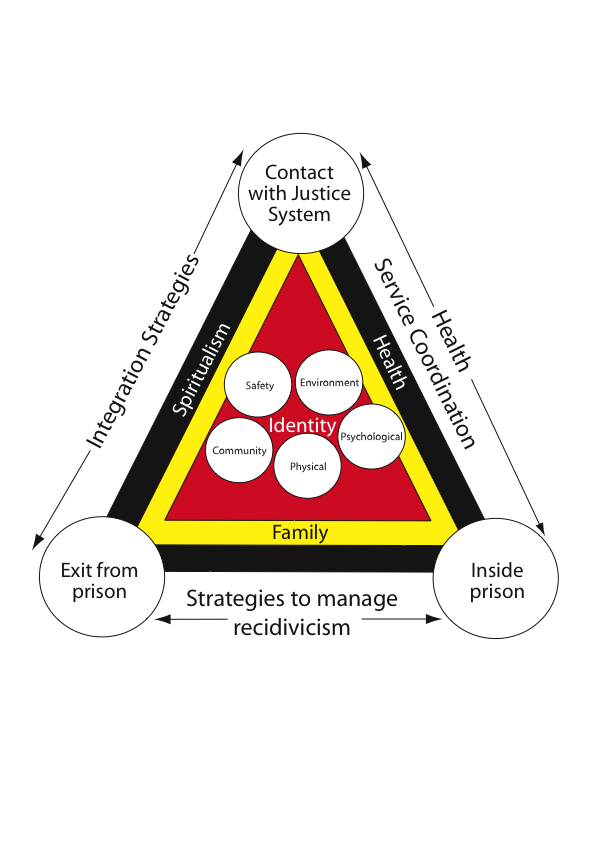 WINNUNGA AMC ABORIGINAL HEALTH WORKER
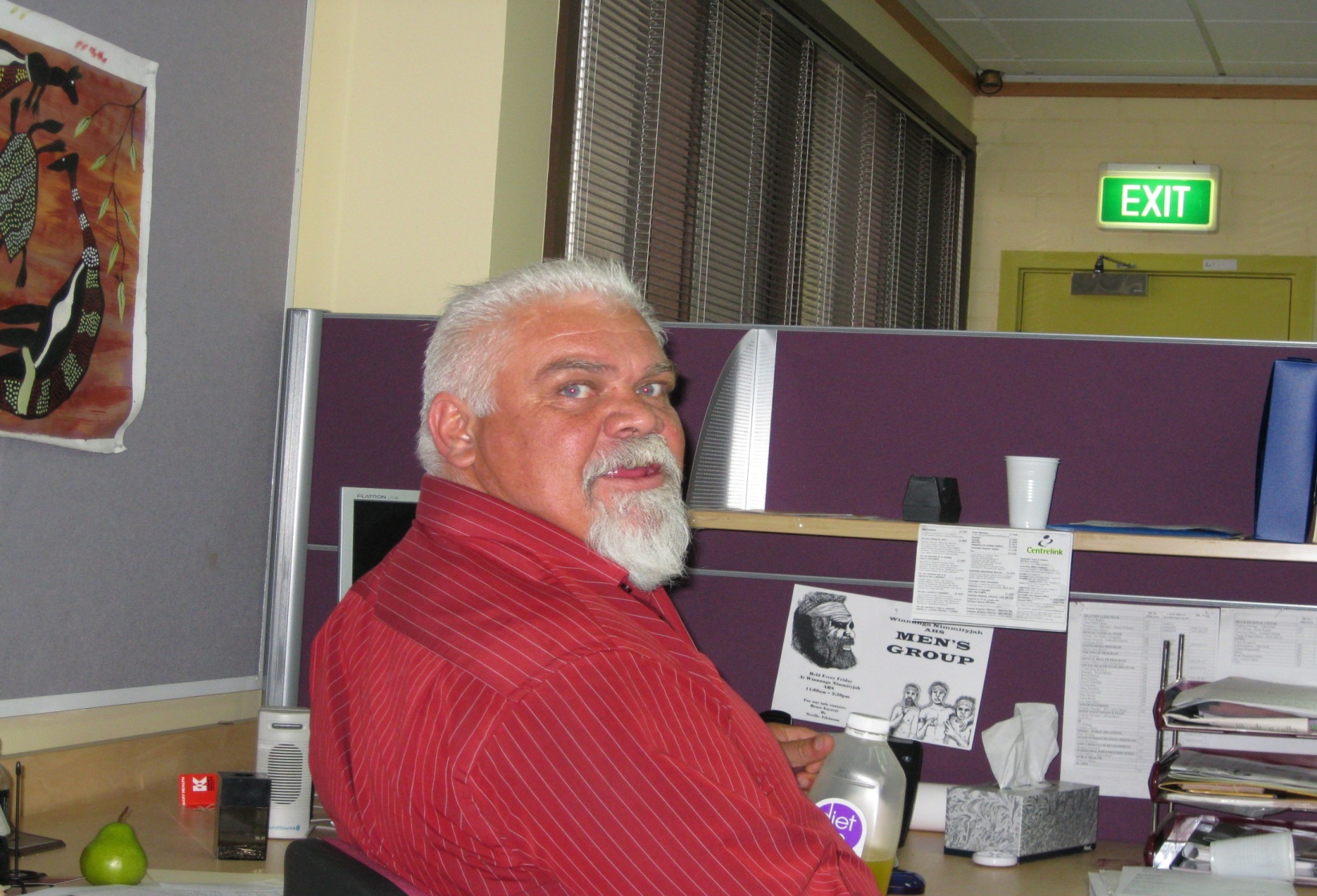 WINNUNGA ART CLASSES AT THE AMC
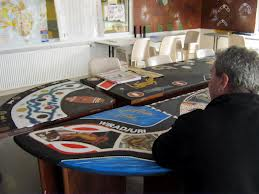 WINNUNGA MIDWIFERY PROGRAM
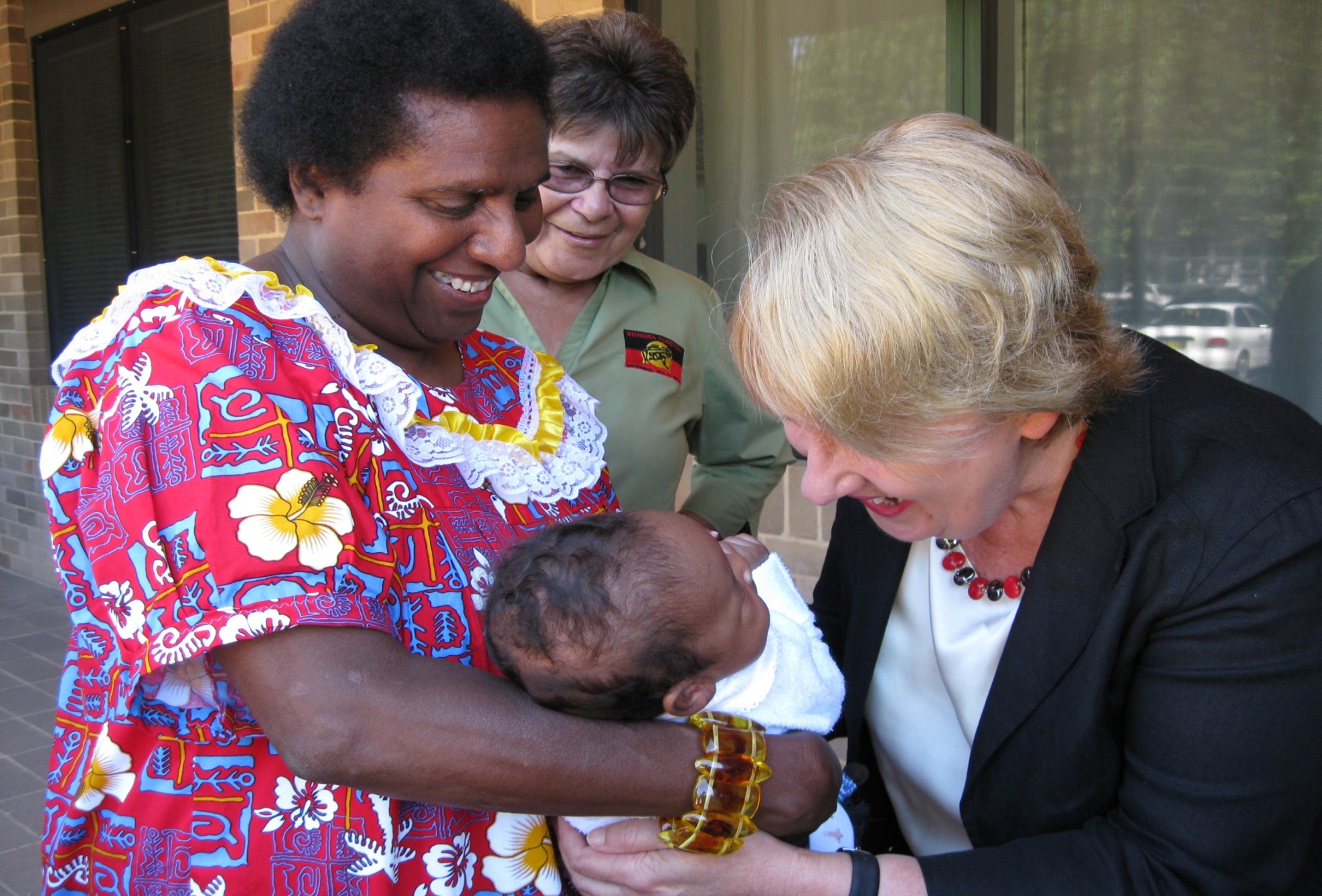 WINNUNGA MUMS’ AND BUBS’ GROUP AT FLORIADE
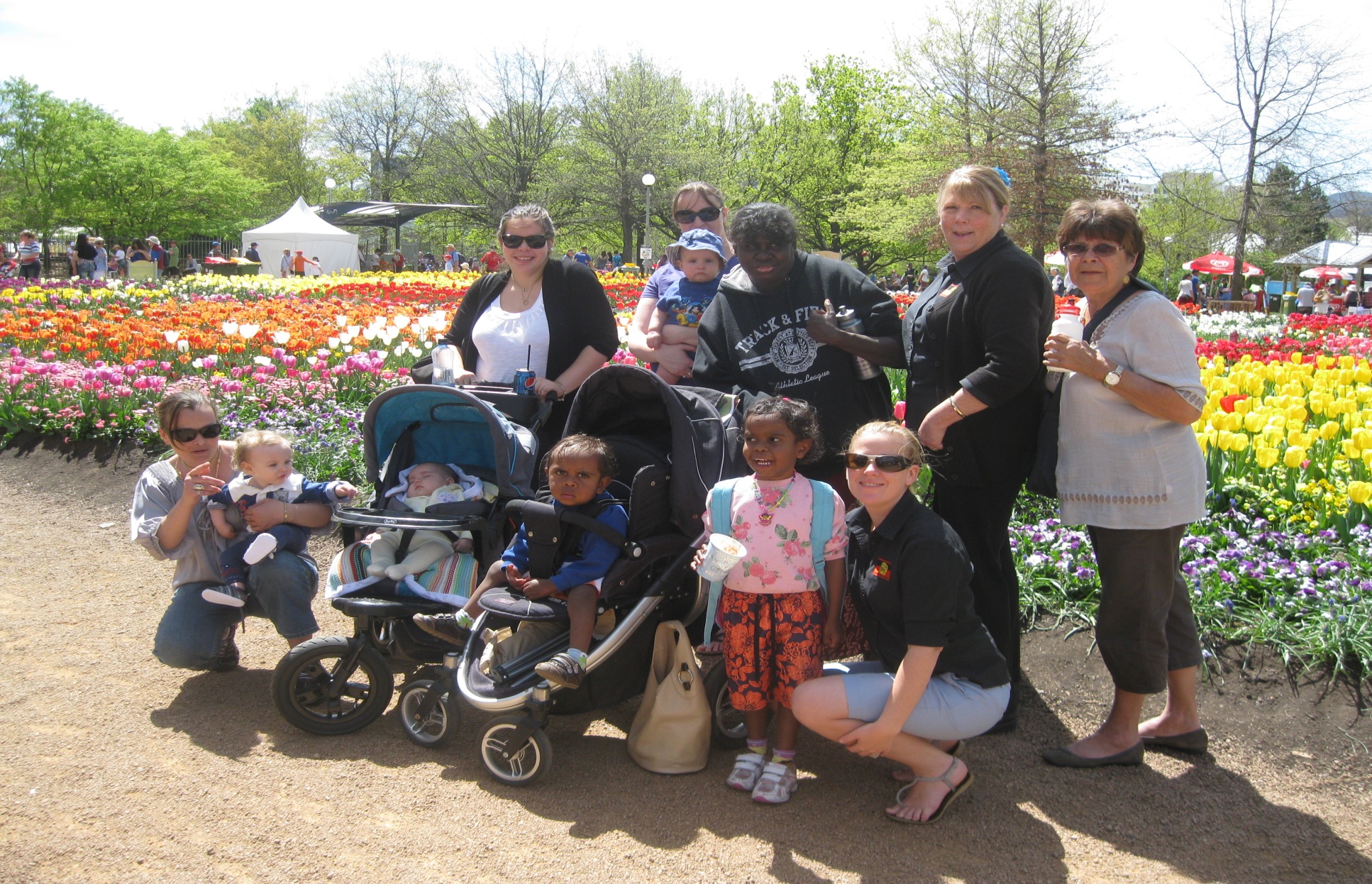 I need help from everywhere. It is a big what if. The Aboriginal Liaison Officer said she would keep in contact because I need support and I did not have it before. Now I know what I want and I have to ask for help. It has been hard to open up to people but I am doing this.
(Aboriginal female respondent)
They are not going to bullshit with you;

They will tell you honestly;

And they make you feel they will be there to help you.  (Aboriginal male respondent)
NAIDOC DAY AT WINNUNGA
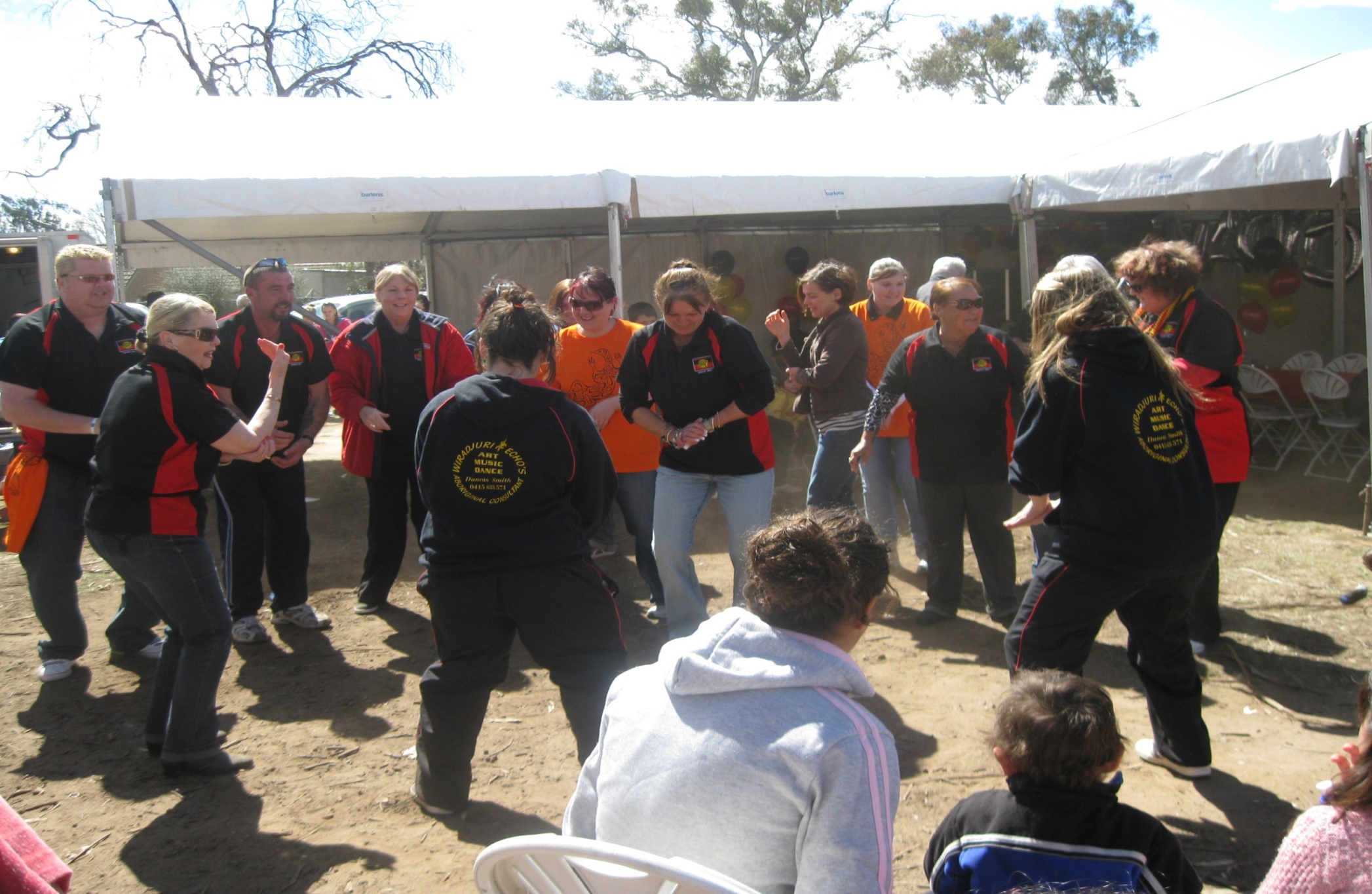